Herzlich willkommen!
Abschluss 2027/28 
Was haben wir heute vor?
Auszug aus den Bildungs- und Erziehungsempfehlungen RLP
Die kindliche Entwicklung
Unsere Arbeit nach den Prinzipien der Reggio-Pädagogik
Grundlagen der Krippenarbeit
Bildungs- und Erziehungspartnerschaft
Eingewöhnung
Tagesablauf (Mittagessen, schlafen, wickeln) 
Raumgestaltung 
Spielmaterial
Zeit für offene Fragen
Die Bildungs- und Erziehungsempfehlungen RLPfür Kinder im krippenalter
Kinder benötigen emotionale und zuverlässige Beziehungen, die geprägt von Aufmerksamkeit und dem Teilen ihrer Gefühle sind
Das Bewusstsein für Sprache als Verständigungsform entwickelt sich und sie bilden ihre sprachlichen Fähigkeiten in der Interaktion mit erwachsenen sowie Kindern aus
Mit der Sicherheit ihrer Bindungspersonen erkunden die Kinder ihre Umwelt, explorieren und entwickeln ihre eigenen Möglichkeiten und Kompetenzen weiter
Der eigene Körper wird als Fortbewegungsmittel erfahren und die Umgebung wird aktiv erkundet, um dem Forscherdrang nachzugehen
Die Interaktion mit anderen Kindern entwickelt sich und sie profitieren voneinander
Die Qualität der Interaktionen, die Raumgestaltung sowie eine Vielfalt an Möglichkeiten haben einen großen Einfluss auf die emotionale, kognitive, sprachliche und soziale Entwicklung
Der Übergang von der Familie in die Einrichtung ist eine große Herausforderung für die Kinder und verlangt von den Erwachsenen Sensibilität und Sorgfalt, um diesen Prozess kindgerecht zu gestalten
Die kindliche Entwicklungvon 0 bis 2 Jahren
Motorische Entwicklung
Parallelspiel
- 
Beobachten und nachahmen
Wiederholungen
Sprache 
- 
Entwicklung von Lauten hin zu den ersten Worten
Sinneswahrnehmung
Bindung
Freiräume und Zeit für die individuelle Entfaltung
Autonomiephase
=
Trotzphase
Unsere Arbeit nach denPrinzipien der Reggio-Pädagogik
Die Erziehung zur Demokratie, Solidarität und Gerechtigkeit ist im pädagogischen Alltag unerlässlich.
Wir übernehmen eine gemeinschaftliche Verantwortung der Gesellschaft gegenüber den Kindern um ihnen die Möglichkeit zu bieten sich ein eigenes Weltbild zu schaffen.
Wir legen mit unserer Arbeit einen Grundstein für neue Wege in der Gesellschaft. 
Wir bieten den Kindern in ihrer Entwicklung viele Möglichkeiten sich zum Ausdruck zu bringen.
Die Identitäts- und Persönlichkeitsentwicklung jedes Einzelnen liegt uns am Herzen.
Selbstständigkeit fördern um die Welt mit eigenen Sinnen zu entdecken ist ein Teil unserer Arbeit.
Grundlagen der Krippenarbeit
Kinder brauchen eine stabile Bindungsbeziehung Als Voraussetzung für Ihr Wohlbefinden
Kinder nehmen die Welt über Ihren Körper und Ihre Sinne wahr
Die Krippe soll ein Ort der Geborgenheit, des Wachsens und des Lernens sein.
„Wenn man genügend spielt, solange man klein ist, trägt man Schätze mit sich herum, aus denen man später sein ganzes Leben lang schöpfen kann“. 
-	Astrid Lindgren-
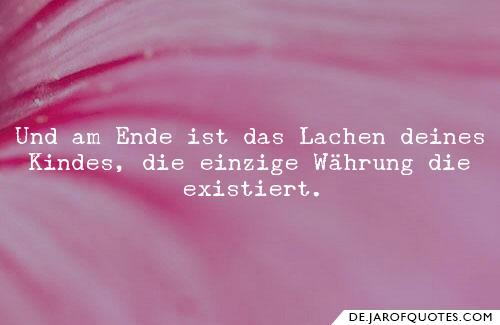 Bildungs- und Erziehungspartnerschaft
Nichts kann den Menschen mehr stärken als das Vertrauen, das man ihm entgegen bringt.
Offenheit ist ein Schlüssel der viele Türen öffnen kann.
Es muss von Herzen kommen, was auf Herzen wirken soll.
Kinder haben das Recht auf verlässliche und vertrauensvolle Beziehungen.
Kritik ist essentiell, um Dinge immer wieder zu überdenken und anzupassen.
Aufnahme/Eingewöhnung
Aufnahmegespräch
Ablauf der Eingewöhnung:
Mindestens zwei Wochen werden eingerechnet
Tag 1-3  1-2 Stunden mit Begleitung
Tag 4  Erste Trennung (Max. 30 Minuten) 
Ab Tag 5  Weiterer Verlauf angepasst am Tempo des Kindes
Reflexionsgespräch nach abgeschlossener Eingewöhnung
tagesablauf
Offene Bringzeit (Kindern mit starkem strukturbedürfnis empfehlen wir eine regelmäßige kitazeit - vor allem am Vormittag)
gemeinsames Frühstück 
Freispielzeit (mit obst-snack) – Projekte/ Angebote 
Singkreis/morgenkreis
Mittagessen um 11:15 Uhr
Individuell begleiteter schlaf 
Freispiel Am Nachmittag (Mit Snack)
Die Kinder werden nach Bedarf gewickelt  
Beobachtung & Portfolio
Unser Ziel ist es, den Tagesablauf der Kinder möglichst familienorientiert zu gestalten!
Raumgestaltung
„(…) und das, was kleine Kinder besonders brauchen: Einen klaren Rahmen, in dem eine Menge möglich ist.“
Rückzugsmöglichkeiten	
Verschiedene Ebenen
Decken
Wiedererkennung – Spiegel
Präsentation des Spielmaterials in verschiedenen Behältern
Miniatelier & autostrecke auf dem Flur (wahrnehmungswanne, Tafel, tisch, Rutschautos mit Parkplätzen)
„Sollte dieses herumlutschen an Dingen, dieses scheinbar sinnlose herumlaufen im raum, das verstecken von dingen, das auskramen von schränken, Kisten und Taschen etwa spielen sein? Schwer zu begreifen ist es für viele, dass das, was man zunächst als Unordnung, Chaos oder hygienisch bedenkliches tun ansehen mag, in Wahrheit eine hoch systematische Arbeit ist, die den kleinen Weltneulingen zur Erkenntnisgewinnung dient.“ 
(Antje Bostelmann, Michael Fink, März 2012)
spielmaterial
Alltagsmaterial – Kinder brauchen Sachen zum Spielen, keine Spielsachen
Unterschiedliches braucht Unterschiedliches
Naturmaterial
Aktionswannen
An Jahreszeiten angepasst
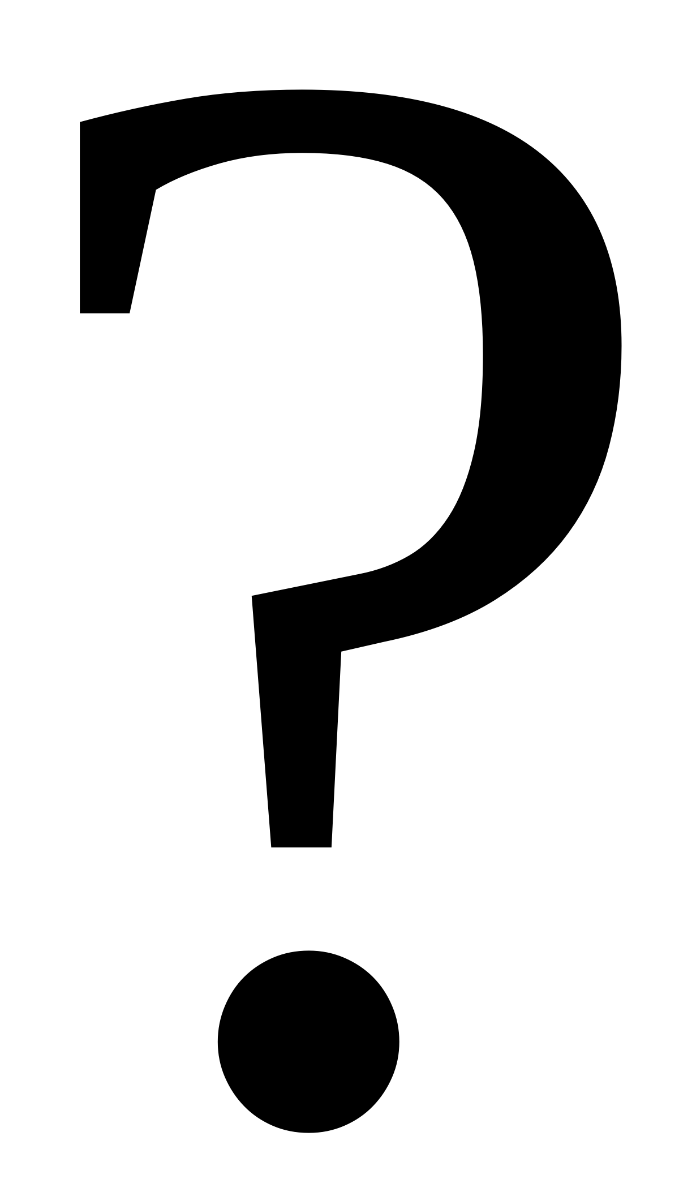 Fragen, Ängste oder Unsicherheiten?
Einladung
Wir Freuen uns darauf, sie und Ihre Kinder
Am Donnerstag, 21.07.22, Ab 14.30 uhr
zu einem Gemeinsamen Nachmittag auf dem Kita-Gelände zu begrüßen.
Schön, dass sie da warenund Bis Bald!
Wir freuen uns auf Sie und vor allem ihre Kinder 